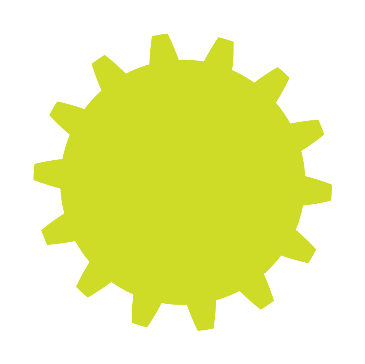 Module 2
Validating Your Engineering Start Up Idea
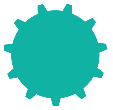 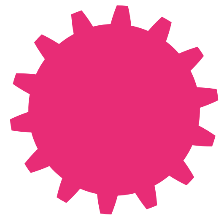 Validating Your Engineering Start Up Idea
Validating your engineering (and STEM) entrepreneurship ideas
Is anyone else doing what you want to start doing? If not, there may be a good reason why. Is your business idea new? Will it work? Validation will give you more insight
Module 1 sparked your interest in entrepreneurship and helped you kick start your business idea generation. 

In this Module you will learn how to validate and incubate your entrepreneurship ideas, define your target market, and identify your unique selling points are.
Incubating your your engineering (and STEM) entrepreneurship ideas
Why and how you should incubate your business idea?
Define & Fine Tune Your Business Idea
Define its benefits and features, find and measure your value proposition, know your unique selling points
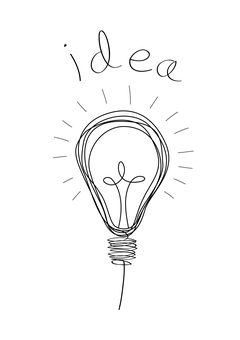 SECTION 1:

Validating and
incubating your engineering  (and STEM)
entrepreneurship idea
Is anyone else doing what you want to start doing? If not, there may be a good reason why. Is your business idea new? Will it work? Validation will give you more insight
What is Idea Validation?
Idea Validation is the process of testing and validating your idea prior to launching your business, product  or service. It can also be used to test your business name and branding.
Validation is designed to give you reasonable certainty your business will have a sustainable, growing, paying customer base in a sort time period, rather than wasting months or years building a final product nobody will pay for. It’s as much a way of thinking, as it is a step-by-step process. 
The end result validation attempts to achieve a basic proof of concept of your idea—a minimum viable product that solves the most simple form of the problem you're attempting to address.
“
Idea validation is iterative.                The workflow of your project    should be: idea, validation,  modified idea, execution, repeat.        A similar process applies whenever you’re thinking of adding a new feature to an existing product or pivoting your offering to something else. The bottom line: Do your research and never stop taking feedback on your ideas
”
NATASHA CHE, founder of  Soundwise
Source: Business Ideas, Natasha Che
Idea Validation and Proof of Concept – what’s involved?
Having a good business idea is great but more is needed to start a successful business. How can you tell if your idea is the basis for a successful business? This check list is a good starting point:
Your business solves a problem
You can get funding for your start-up
You have a unique idea or business proposition
There is a target market for your product/business idea
You can simply and quickly answer the question “why?”
You’ve tested your idea

Source: https://innovation-village.com/seven-important-metrics-for-validating-your-business-idea/
Your business solves a problem
“
The best businesses come from people’s bad personal experiences. If you just keep your eyes open, you’re going to find something that frustrates you, and then you think, ‘well I could maybe do it better than it’s being done,’ and there you have a business
”
Richard Branson
Top tip to ensure your business idea solves a problem
Focus on solving real problems and engage your target audience in your product/business idea design process
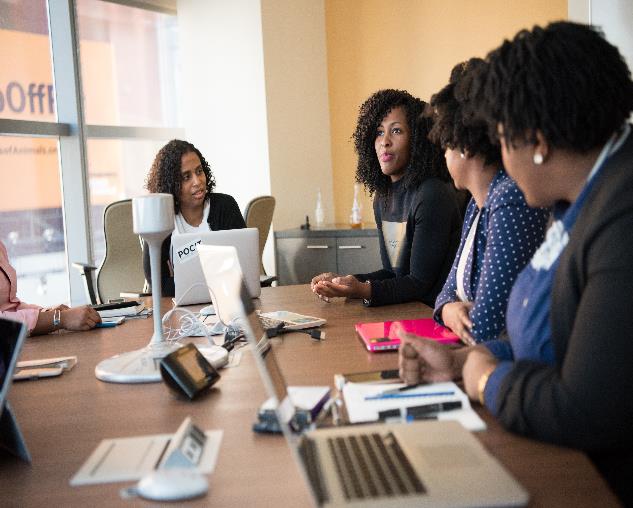 Many entrepreneurs lose valuable time and money in developing a concept or a product, only to find that their product/solution didn’t create value for it’s users. 

The best way to ensure your product/business idea is fit for purpose is to talk to the people you are designing it for.
KEY ACTIONS
Speak to 40-50 people before committing to an approach. 
Keep an open mind and don’t be afraid to change directions.
Your business can get funding
No business (no matter how good the idea) can start up or survive with out funding. 

To get funding, your business idea needs to:
Be rooted in research – can you identify and show the need for your product?
Needs to be innovative – can you show/explain how what you are doing is special?
Have growth/wider economic potential – how can you show investors a good return on investment and what return will that be?
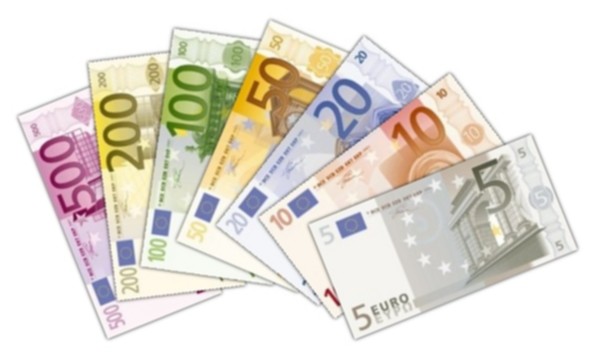 Note: We look at financing and funding in more detail in Module 8
You have a unique idea or business proposition
You have a great business idea and think you have the foundation of a great business but how do you know you have a unique or innovative idea?

You're different from your competitors and can show/explain how. “Someone else is doing it ... but not like this”
You see a problem which others don't see and you have a new applicable solution. Maybe you have experienced a lack of something in your engineering education or work life, you might have a niche solution
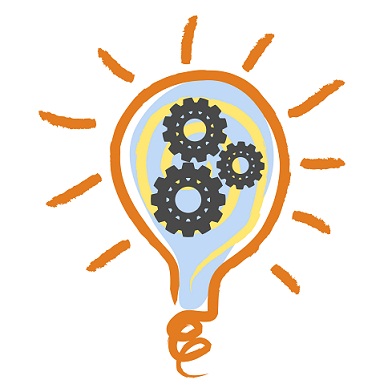 Top tips to find out if you have a unique/viable business idea
One simple way to find out if your business idea is worth pursuing is to ask people — specifically, people you don't know — whether they think it's a good idea. 

Some simple ways to test your idea on the public? Contact your engineering education network, college or work mates or an engineering entrepreneur you look up to. Ask them for some to impartial opinions about your product or service. 

Or create a survey online or on paper and ask a range of people (you don’t know) to participate, their external feedback could be crucial to your product/service design and ultimately your business success!
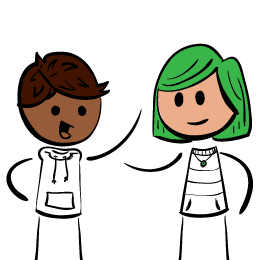 There is a target market for your product/business idea
You have a great business idea and think you have the foundation of a great business but how do you know you have a unique or innovative idea?

You're different from your competitors and can show/explain how. “Someone else is doing it ... but not like this”
You see a problem which others don't see and you have a new applicable solution. Maybe you have experienced a lack of something in your engineering education or work life, you might have a niche solution
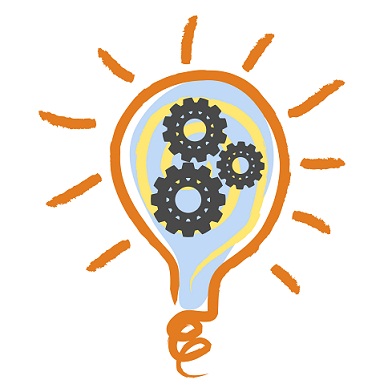 Top tips in identifying/defining your 
target market
The more narrow you can define your target market, the better. This process is known as creating a niche and is key to success for even the biggest companies.  There are two basic markets you can sell to: consumer (B2C) and business (B2B).  Lynda Falkenstein promotes a seven-step process, five of which are relevant to us:

Make a wish list
With whom do you want to do business? Be as specific as you can: Identify the geographic range and the types of businesses or customers you want your business to target. If you don't know whom you want to do business with, you can't make contact. "You must recognize that you can't do business with everybody," cautions Falkenstein. Otherwise, you risk exhausting yourself and confusing your customers.
Top tips in identifying/defining your 
target market
FocusClarify what you want to sell, remembering:             
You can't be all things to all people and                   
"smaller is bigger." To begin this focusing process, Falkenstein suggests using these techniques to help you:
Make a list of what you do best and the skills implicit in each of them.  List your achievements.
Identify the important lessons you have learned in life.
Look for patterns that reveal your approach to resolving problems.
Your niche should arise naturally from your interests and experience.
Top tips in identifying/defining your 
target market
Describe the customer's worldview
A successful business uses what Falkenstein calls the Platinum Rule: "Do unto others as they would do unto themselves." 

When you look at the world from your prospective customers' perspective, you can identify their needs or wants. The best way to do this is to talk to prospective customers and identify their main concerns.
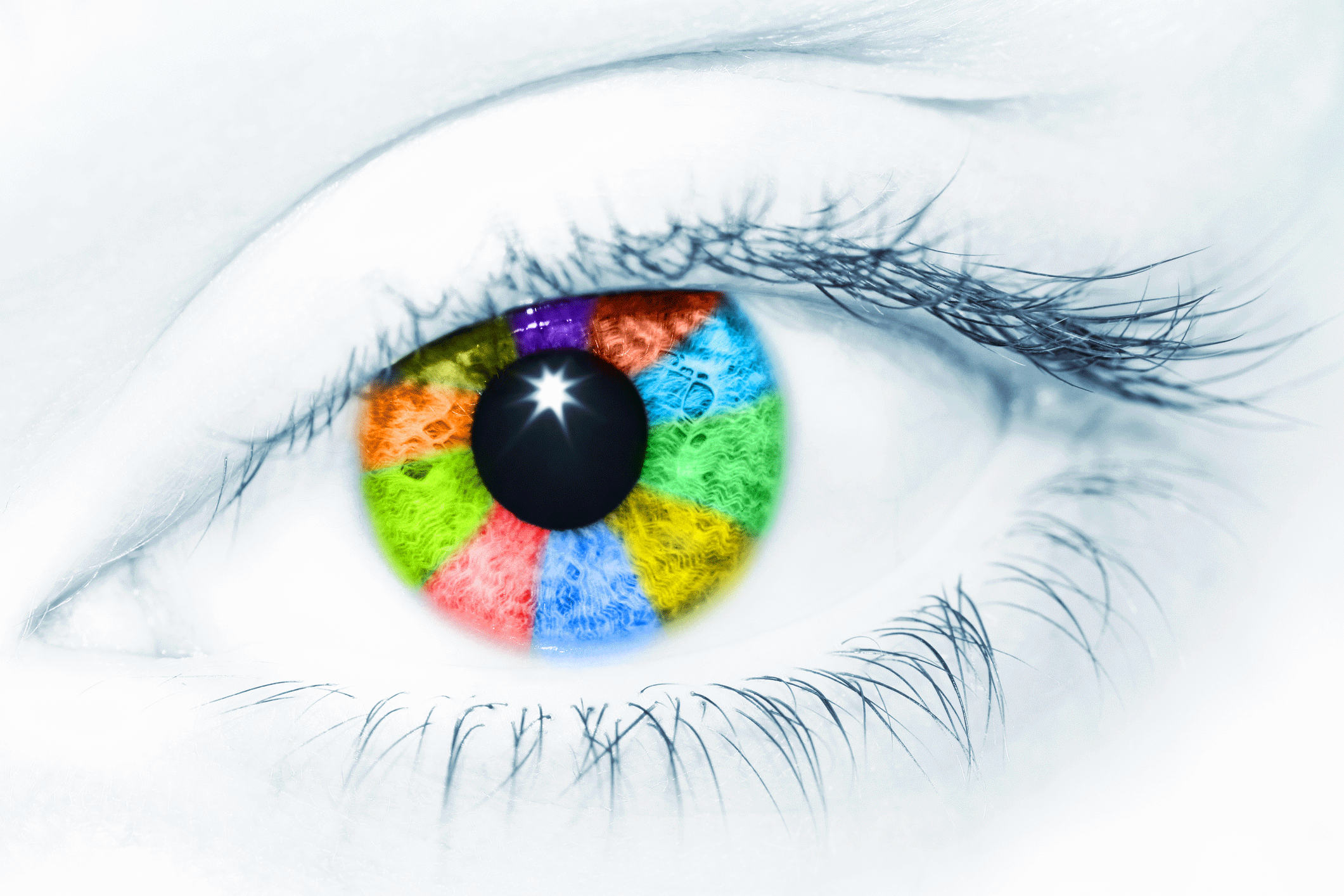 Top tips in identifying/defining your 
target market
SynthesizeAt this stage, your niche target market  should begin to take shape as your ideas and the client's needs coalesce to create something new. A good niche market product has five qualities:
It takes you where you want to go - in other words, it conforms to your long-term vision.
Somebody else wants it – namely your customers.
It's carefully planned
It's one-of-a-kind, the "only game in town."
It evolves, allowing you to develop different profit centres and still retain the core business, thus ensuring long-term success
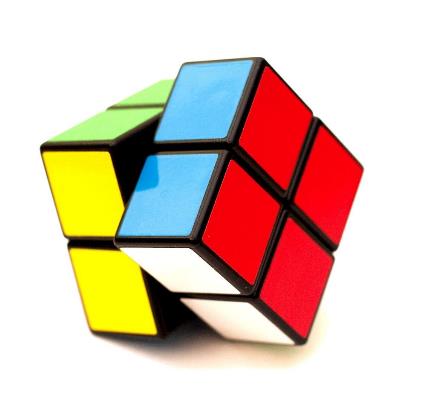 Top tips in identifying/defining your 
target market
Evaluate
Now it's time to evaluate your proposed product or service against the five criteria in Step 4. Perhaps you'll find that the niche you had in mind requires more development resources than you're ready for. That means it doesn't fulfil one of the aforementioned criteria. Scrap it, and move on to the next idea
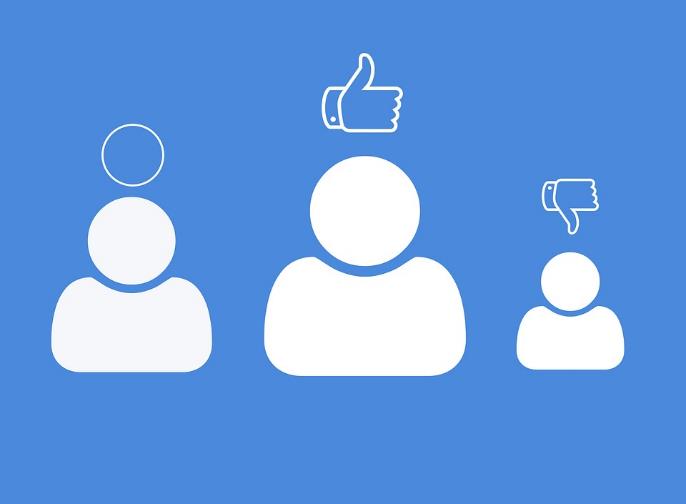 Top tips when testing target
 market validations
Assessment as to whether a target audience is appropriate for your product
A test for your positioning
A way to generate new ideas for positioning
A test to see if your product provides real value for the target market
A way to learn new value statements
A deeper understanding of your target market
An better understanding of your target market's purchase behaviour
Market validation is a series of interviews of people in your target market. These interviews are used to test  your product concept against your potential target market niche.  
The advantages of performing market validation are:
Top tips when testing target
 market validations
Barbara Tallent is an authority in this area.  As a guide, if you are testing a consumer product, you may want hundreds of interviews. 
If you are creating/offering a business-to-business product, you can often get a good market validation out of 20-30 interviews. 
Barbara’s TIP: Pick the number of interviews that you want and multiply it by three to get the number of contacts you will need.
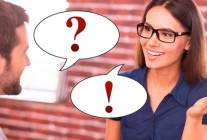 Top tips when testing target
 market validations
Building the Market Validation Question Set

The most important part of the market validation is the questions that you ask and how you ask them. Unlike a scientific survey, you are trying to understand the emotions of your target market. You will want to ask open-ended questions that get them to talking about how and why they do things and what will make them buy your product. 

Whether you are trying to validate your target market or your positioning, a fundamental question that you should always ask is, "What keeps you up at night?“  The answer may have nothing to do with your product, but it will tell you where their priorities will be when considering any product or service.
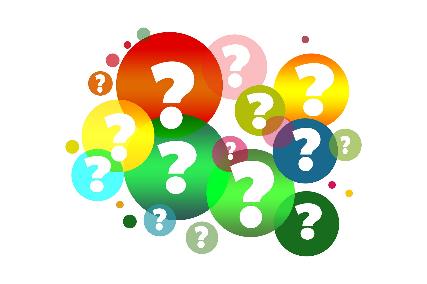 This Photo by Unknown Author is licensed under CC BY
Top tips when testing target
 market validations
Building the Market Validation Question Set
Beyond the basic first question, you will need to construct questions that allow you to try out your product positioning and/or target market. Here are some example questions:
Are you familiar with [product/space]?
Use your positioning statement, then ask, "Do you see value in this [product/service] for your organization?"
Are you planning to invest in this [product/service] this year? Next year?
Who is responsible in your organization for implementing products or services in this space
Top tips when testing target
 market validations
Building the Market Validation Question Set

You will want to have many questions that are specific to your product including questions about:
their environment (which will tell you how easy it will be to add your product to their environment)
cultural issues (which will tell you how easy it will be to adopt your product)
budgeting (which will tell you if people actually have the money to buy your product)
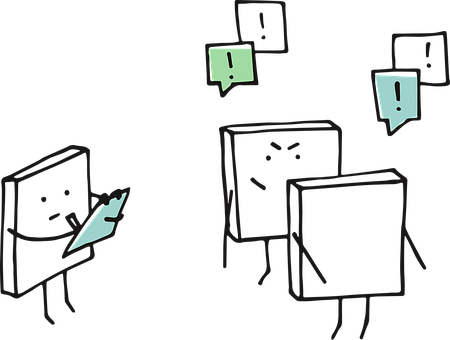 Top tips when testing target
 market validations
Analyzing the Data

Analyzing the data is where it gets interesting. 
It is a good idea to create a high-level summary that includes:
 key findings
suggested changes in product positioning
value statement
target market
These findings will be key to assessing whether your business idea is a runner or not.
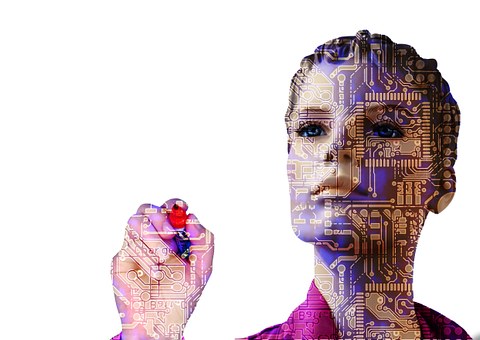 You can simply and quickly answer the question “why?”
No matter how simple or complex your engineering business idea, you should be able to easily answer the reason “why?” it is needed/innovative/a winner if asked. 

Elevator pitches are a great way of practicing your answer to the “why?” question. An elevator pitch, elevator speech, or elevator statement is a short description of an idea, product or company that explains the concept in a way such that any listener can understand it in a short period of time. This description typically explains who the thing is for, what it does, why it is needed, and how it will get done
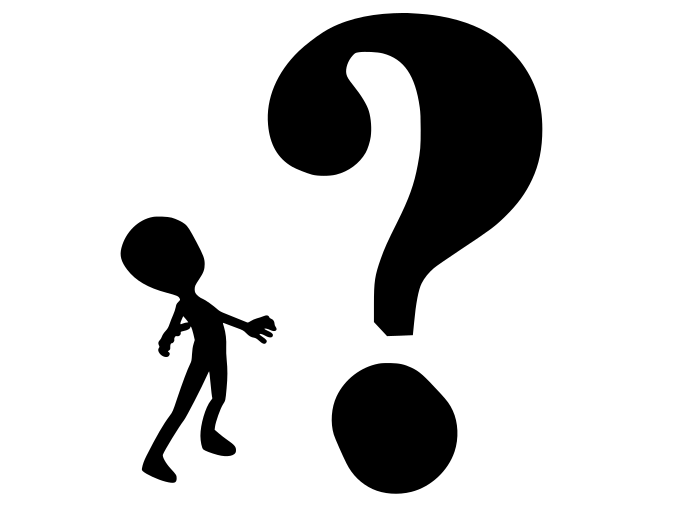 Top tips to answer your “why?”
Practice your Elevator Pitch
The elevator door opens and who walks in? None other than Ivan the Investor. 
You’ve left countless voicemails with Ivan’s secretary trying to schedule a meeting with him for months. The elevator starts to rise and you know you have less than a minute to grab Ivan’s attention and pitch him your business idea. 7
This opportunity may never come again – thankfully you’re prepared with your clear and concise elevator pitch!
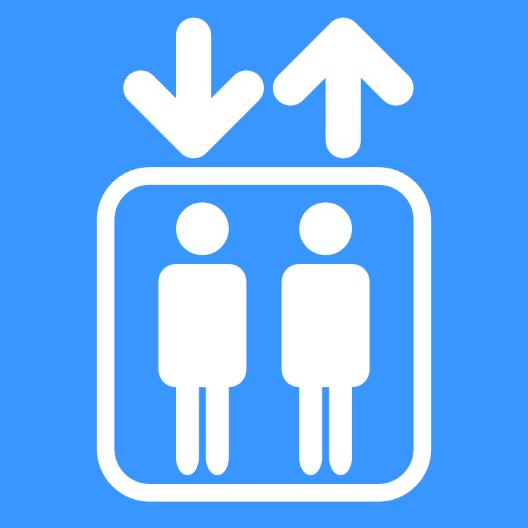 Source: www.storyboardthat.com/create/elevator-pitch
5 elements for an effective elevator pitch:
Has a Hook – This should be the first part of your pitch; you need a unique or flashy phrase that will quickly grasp your listener's attention. Having a good hook is essential for getting your pitch off to the right start.
Be Clear – The goal of your elevator pitch is to have your listener totally understand what you are saying. By the time the pitch is over, they should totally understand what your company does and what you can offer them 
Be Visual – You want to be as descriptive as possible. Paint a picture in your listener’s head so that the pitch resonates with them and they wont forget it. 
Be Concise – You only have 30-60 seconds to get your point across, so make sure you’re quick. 
Tell a Story – Making your elevator pitch a short story. Start with your protagonist's problem and lead them to why your company can solve this problem and improve the protagonists’ life. Make it simple and relatable.
You’ve tested your idea
Sometimes you won’t really know if your business idea is a winner or not until you actually test it in front of people and bring it to market. This real market experience can help you to figure out what sells, their reaction to your pricing and get feedback on your products and/or services. 

Some ways you can do this are by:
Set up meetings with potential buyers
Attend a trade show
Hold a demonstration
Hold an open day
Post a message on social media
Join a forum and ask people to test or use the product/service
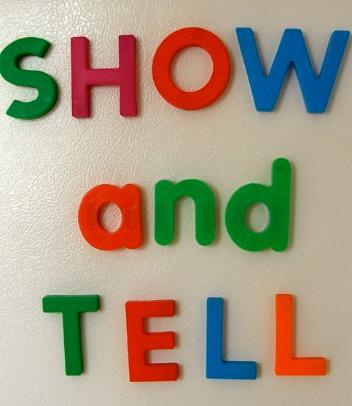 Top tips for testing your idea
Host a Focus Group
A Focus Group is a group of individuals (usually made up of some of your target market) who are asked to share their opinions, beliefs, and attitudes towards a product, service, business idea. 
Focus Groups are usually carried out face to face, but online focus groups through web chat and online forums (e.g. Facebook groups) are becoming fast and cost effective methods also.
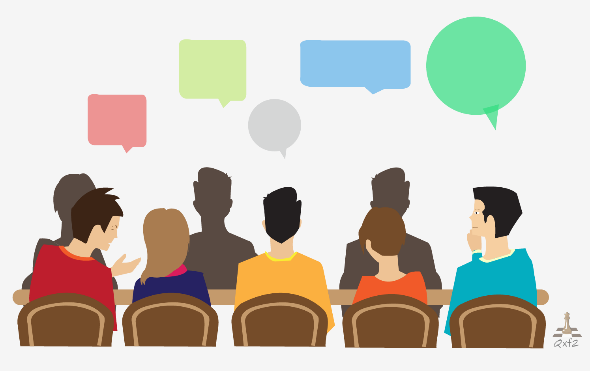 Top tips for testing your idea
Host a Focus Group
A Focus Group is a group of individuals (usually made up of some of your target market) who are asked to share their opinions, beliefs, and attitudes towards a product, service, business idea. 
Focus Groups are usually carried out face to face, but online focus groups through web chat and online forums (e.g. Facebook groups) are becoming fast and cost effective methods also.
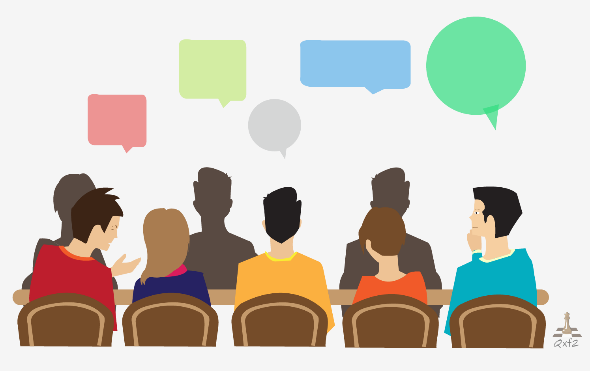 Top tips for testing your idea - Prototyping
It is very important to get feedback to your tangible product or service.  Otherwise all other testing is theoretical. Here are some ways you can create a prototype:  
Design a simple mock-up - Whether your product is physical or digital, start off by creating a quick sample of what the product will look like and show it to your audience.   This can be homemade and simple.
Attend a Hackathon - Hackathons offer a low-risk opportunity to intensely develop the early stages of your start-up, with dozens of user testers right in the room. They are a very motivating way to get great expertise contributing to your project.
Build a landing page - Once you have an idea of your business, create a online landing page where people can sign up for more information. Then work on driving traffic to your page to see if people relate to your offering and actually sign up to learn more. Added bonus: when you are ready to launch you already have an email list of people who have expressed interest.
Section Summary: What is Idea Validation ?
Validation isn’t a guarantee of success and it most certainly isn’t easy. 
Validation is designed to give you your first paying customers and foundation for future growth.
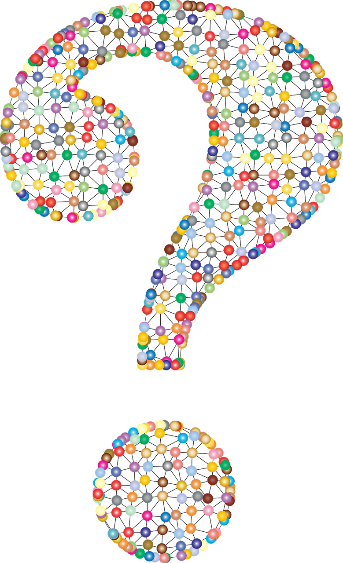 SECTION 2:

Incubating your Business Idea 
Why and how you should do it?
What are business incubators?
Incubators are usually funded by government, hosted by educational institutions and offer long term support. 
They incubate all kinds of start-ups be it technological, engineering or even scientific; they also encourage social entrepreneurial projects and each may have an area of focus.
Why incubate?
An incubation centre will help you to focus and hone your idea into a successful startup. 
If they see that your idea has potential, then they will offer you work space, initial funds and technical support. They will connect you with a mentor and also help you raise funds by connecting you with VCs, angel investors, private investors etc. 
Once you find space in their program, then you can focus on fine-tuning and developing your idea, as you discuss and get insights from other teams as well as mentors. 
They will also offer you help with things like business model, marketing, IP issues etc. However, in return for all the support and mentoring that they offer, some will claim an equity stake in your business.
Incubation allows you to experiment in Stages
Grow what works and prune what doesn’t!
Every industry, and every business, faces constant change.  As you evolve your business from idea to start up, experiment in stages, make small changes and pilot projects to try out new ideas before committing your whole enterprise to them. 

Then evaluate the results of your experiment to see if it had the predicted effect and make adjustments if it did not. Grow what works and prune what doesn’t.
Incubation gives you time to prefect your business model
A business model describes the rationale of how an organization creates, delivers, and captures value, in economic, social, cultural or other contexts. 
Some exciting new business models include platform-based, mass customisation 2.0, frugal, modern barter, 'pay what you want’ and mega-hyperlocal (Read more about these)
But choosing the correct model for you starts by answers to the following questions:
Business Model Creative Questioning
Who are we? ( the Founder and the Team – if you are a sole entrepreneur, this team description should  outline the skills and competencies of your external advisory team  i.e. accountant, mentor, marketing, quality assurance and IT subcontractors etc )

Past business experience (What other work or business experiences, both positive and negative have led to this point and this business idea?)

What are you trying to do? (Mission)  

What problem do you solve? (Faster/Better/Easier/Cheaper)  Why can we do it more profitably?

How are you going to get it done? (Operations)
MODULE 5 WILL TAKE YOU THROUGH CHOOSING YOUR BUSINESS MODEL
Section 3

Fine Tuning Your Business Idea

Fine Tuning Your Business Idea using Fine Tuning Principles, Approaches and looking at the different Metrics. How to Define your Benefits and Features and Unique Value Proposition, Unique Selling Points
Fine Tuning Your Business Idea
As a start-up your capacity to adjust, adapt and innovate as your learn about your customer’s needs, marketing environment and overall industry dynamics will be a key factor in determining the success of your startup.
One of the most important tasks of an early-stage company is to experiment with several business models, pivoting and adjusting until a profitable and scalable model is found.
Since nearly everything is built from scratch in a startup, fine-tuning can apply to all aspects of the business idea: from sales and marketing through to product development and recruitment. In the process of transforming the initial innovations into a viable business model, the final model may look very different from the original intentions
Fine Tuning Your Business Idea
Principles
Maximise Learning
In an environment in which financial resources are scarce, entrepreneurs need to learn as much as possible as quickly as possible in order to avoid going out of business. Businesses often learn more from failure than success; this necessitates a certain amount of risk-taking and comfort with failure. 
This might mean A/B testing two different product designs
To learn about the deficiencies of their value proposition as soon as possible, startups are encouraged to release a “Minimum Viable Product” (MVP): the leanest version of the product or service customers are willing to use and pay for.
Read for More Information: https://www.startupdecisions.com.sg/startups/launch-and-growth/business-model-fine-tuning-after-launch/
Fine Tuning Your Business Idea
Principles
Start thinking about Customer Retention
A company that manages to keep existing customers happy is a business that is moving towards an proven business model and an established place in the marketplace. 
One way of fine-tuning its business model might be to not include customers who don’t use the service after a month or two, in the retention analytics so that the company knows that customer retention is solely contingent on providing a fantastic user experience and not a result of user apathy.
Read for More Information: https://www.startupdecisions.com.sg/startups/launch-and-growth/business-model-fine-tuning-after-launch/
Fine Tuning Your Business
Principles
Develop deeper understanding of customer problems
A crucial part of the fine-tuning process is working towards a complete understanding of the problem(s) that you are solving for your customers. During the customer validation phase, you will find many customers that are unwilling to buy what you are offering them, most often because they don’t have the problem you articulated. The sooner and more frequently you have the courage to expose yourself to feedback from real customers by releasing early iterations of your product or service, the faster you will understand what exactly your customers want from you.
Read for More Information: https://www.startupdecisions.com.sg/startups/launch-and-growth/business-model-fine-tuning-after-launch/
Fine Tuning Your Business Idea
Principles
Develop deeper understanding of customer problems
Why should customers buy from me and not the competition?
How much money do customers have at their disposal to spend on my product or service?
How does my product or service make the lives of my customers easier?
At what time of day and at what location do customers prefer to shop?
Read for More Information: https://www.startupdecisions.com.sg/startups/launch-and-growth/business-model-fine-tuning-after-launch/
Fine Tuning: Benefits and Features 
The Difference between Benefits and Features
Features are defined as surface statements about your product, such as what it can do, its dimensions and specs and so on.
Benefits, by definition, show the end result of what a product can actually accomplish for the reader.
Examples of Features: Simply, a feature is something that your product has or is. For SaaS companies, this is typically functionality offered by a software program that enables users to do something. Other examples of product features might include razors with five-blade heads, power drills with interchangeable bits, fridges that can make crushed ice etc.
Read for More Information: https://www.printwand.com/blog/benefits-vs-features-the-crucial-key-to-selling-your-product
Fine Tuning: Benefits and Features 
The Difference between Benefits and Features
Benefits are the outcomes or results that users will (hopefully) experience by using your product or service – the very reason why a prospective customer becomes an actual customer.
Essentially, benefits can be thought of as the primary reason a customer would choose to buy whatever you’re selling.
A feature is what something is, and a benefit is what users can do or accomplish with it.
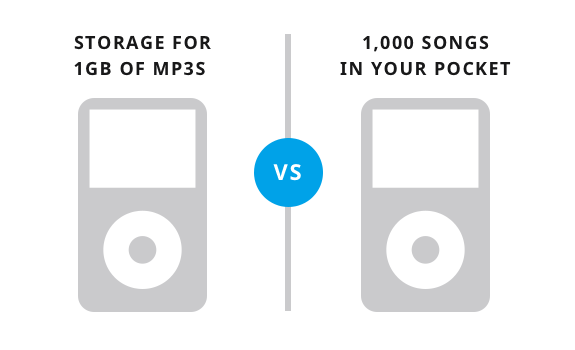 Read for More Information: https://www.printwand.com/blog/benefits-vs-features-the-crucial-key-to-selling-your-product
Fine Tuning: Benefits and Features 
The Difference between Benefits and Features
Every one of your product’s features can be turned into a benefit with a little practice. Doing so will also help you better understand what your audience is looking for in a product like yours. This will assist you in reaching your audience, making sure they understand your message, and ultimately selling your product or service. To achieve this transformation, simply tell the audience how the feature will benefit them.
More Examples: 
The gas mileage on a car is a feature; the amount of money you can save on gas is a benefit.
Pockets on the front of a sweater is a feature; having a place for your keys and keeping your hands warm in the winter are both benefits.
Home delivery is a feature; not having to interrupt your schedule to go to the store is a benefit.
Fine Tuning: Unique Value Proposition
Differentiation is one of the most important strategic and tactical activities in which companies must constantly engage

Theodore Levitt
What exactly is a Value Proposition?
A unique selling proposition (USP, also seen as unique selling point) is a factor that differentiates a product from its competitors, such as the lowest cost, the highest quality or the first-ever product of its kind. 
A USP could be thought of as “what you have that competitors don’t.”
Writing a Powerful Value Propositon
Writing a powerful value proposition is a skill you can learn, but like any other skill, it helps to see examples from those that did it right.
Sample Tech USP: Invision 
Invision is dedicated to streamlining the design process by making it easier for people to share, view, and collaborate on design mockups and prototypes. The result? Better design, done faster, and done as a team, as explained in its value proposition. 
Platform Tour
https://www.invisionapp.com/
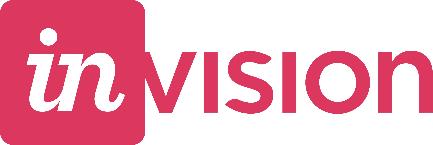 Case Study: Interview with Eleonora Burzyńska
Founder and CEO Quantum sp. z o.o.
Title: How Eleonora Created and Developed her Company
Description: An interview with Eleonora Burzyńska, who run her own company Quantum sp. z o.o. She presents the backgrounds of her business and the idea of the application DrBarbara.pl which helped her to create and develop the company. There are also indicated some plans for the future growth. 

Video (in Polish):  
https://www.youtube.com/watch?v=noGCcx_foF0
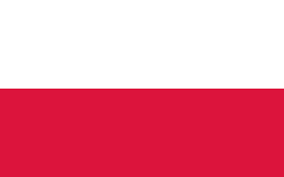 POLAND
MODULE 2 – SUMMARYWhat you Have Learned?
You now understand how to validate and incubate my engineering (and/or STEM) idea. You know what Idea validation is and isn’t, what to look for, key tips, key questions and tests. 
You now understand my target market better, how to research them, key questions, how to conduct an interview and validate and assess the results
You know what’s needed to do an elevator pitch
You know the difference between Features v Benefits, Unique Value Proposition v Unique Selling Point
Crucially you know how to incubate and further develop your business idea
EXTRA LEARNING
In this section we provide you with some extra information on the topics covered so you can delve deeper
Build relationships early

Start developing relationships with seasoned engineering entrepreneurs, mentors, and investors as early as you can. 

It’s important to not only speak with customers and end-users, but to connect with experienced people in the ecosystem.
11 Ways to Build Strong, Lasting Business Relationships
Lasting business relationships just don’t happen and develop without the dedicated, consistent work. Our business network should be a qualified, selective group of people we count on, tap into and rely on for support, direction and insight.
Be Authentic
Identify Shared Goals and Values
Develop Mutual Respect
Share Some Vulnerability
“I’ve Got Your Back”
Make Meaningful Connections for People to Network with Each Other
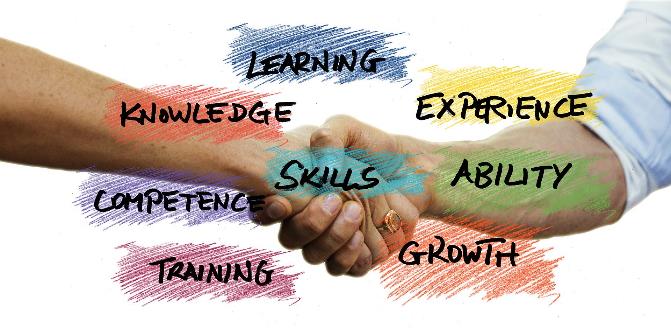 11 Ways to Build Strong, Lasting Business Relationships
Get More Personal
Plan Something Fun to Do Together
Let Go of Expectations
Schedule Brainstorming Time
Offer Something Before Asking for Something
READ for further information: https://smallbiztrends.com/2015/06/build-lasting-business-relationships.html
Thank You
Any Questions?
@EMERGEPROJECTEU
https://www.facebook.com/EMERGEPROJECTEU/?ref=br_rs
http://www.emergeengineers.eu/project-partners/
http://www.emergeengineers.eu/
#EMERGE  #femaleengineers  #Erasmus+
#femaleentrepreneurs